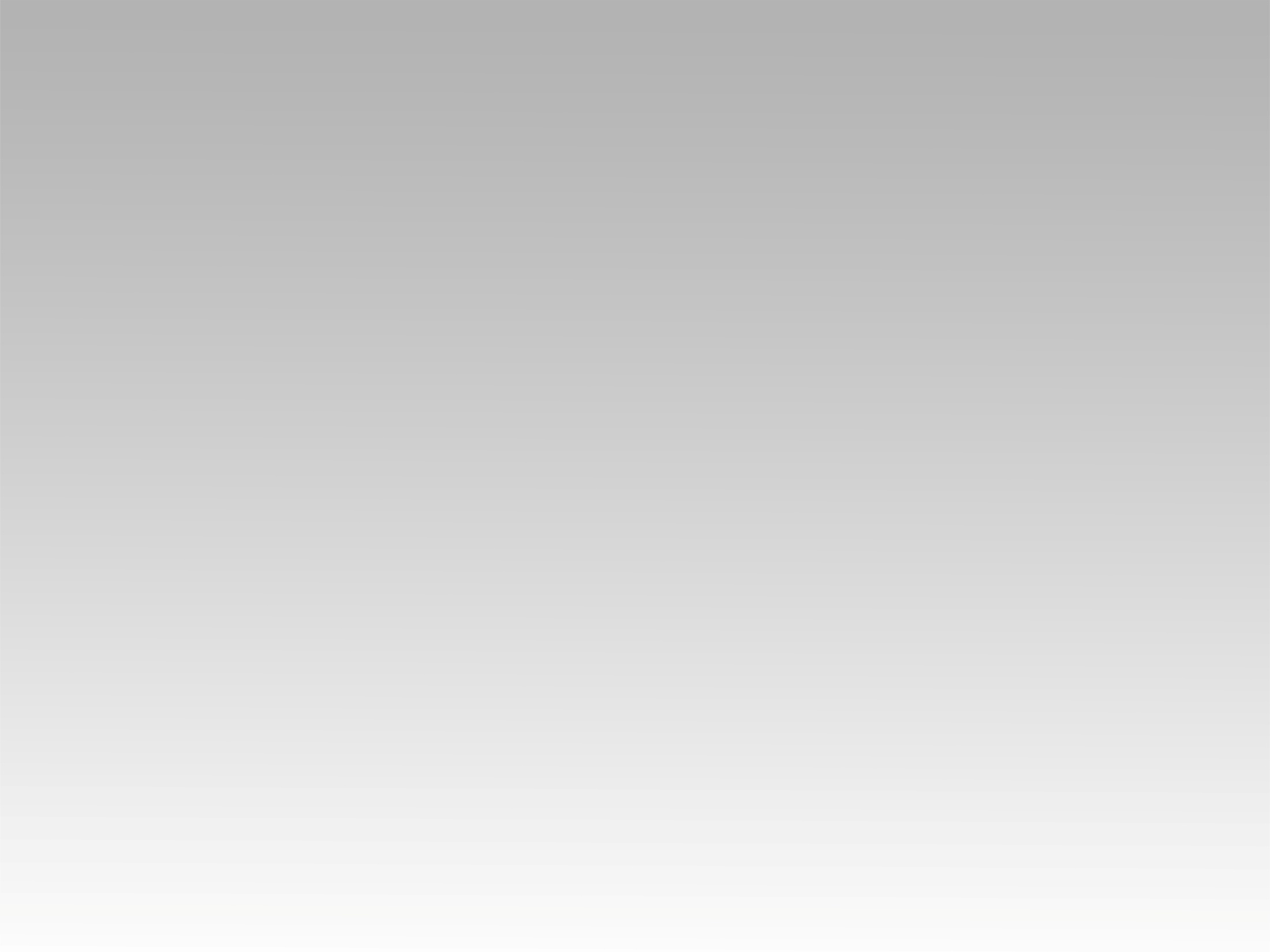 ترنيمة 
روح الله القدوس تعال
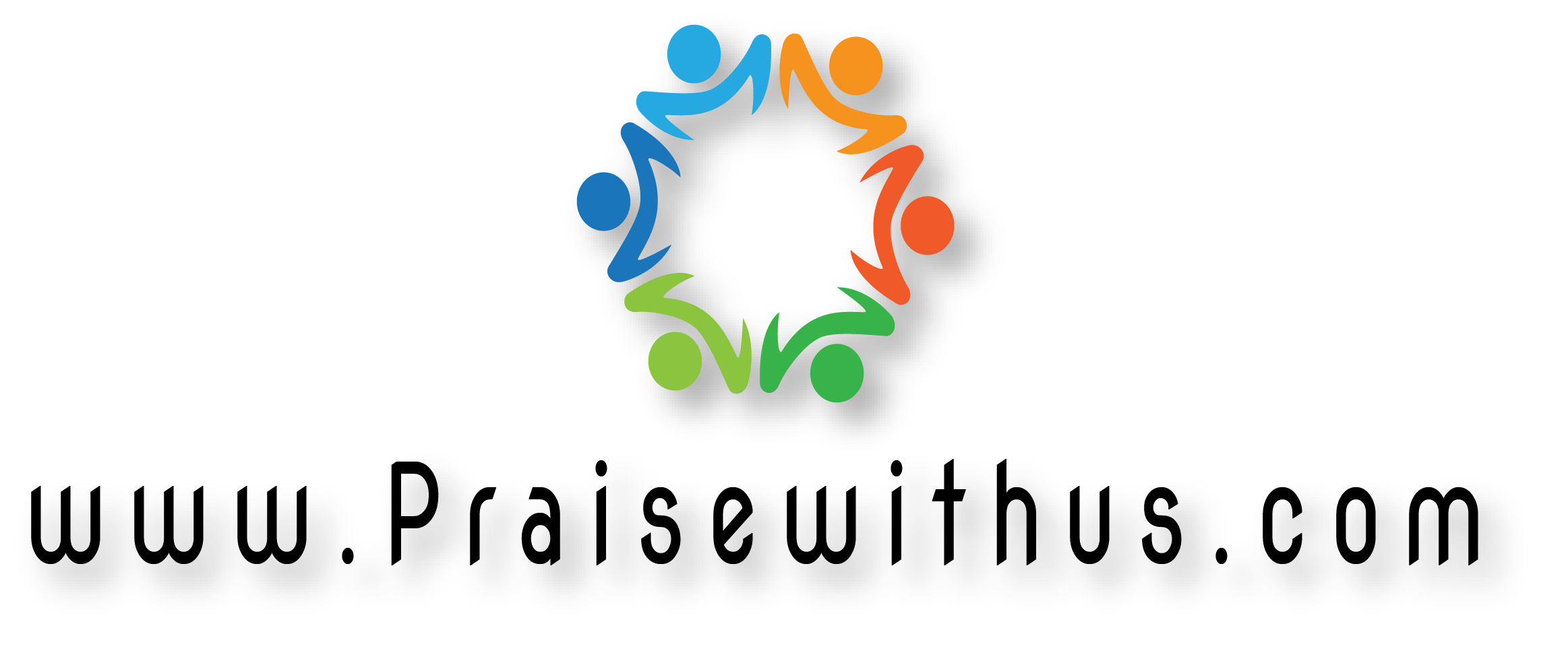 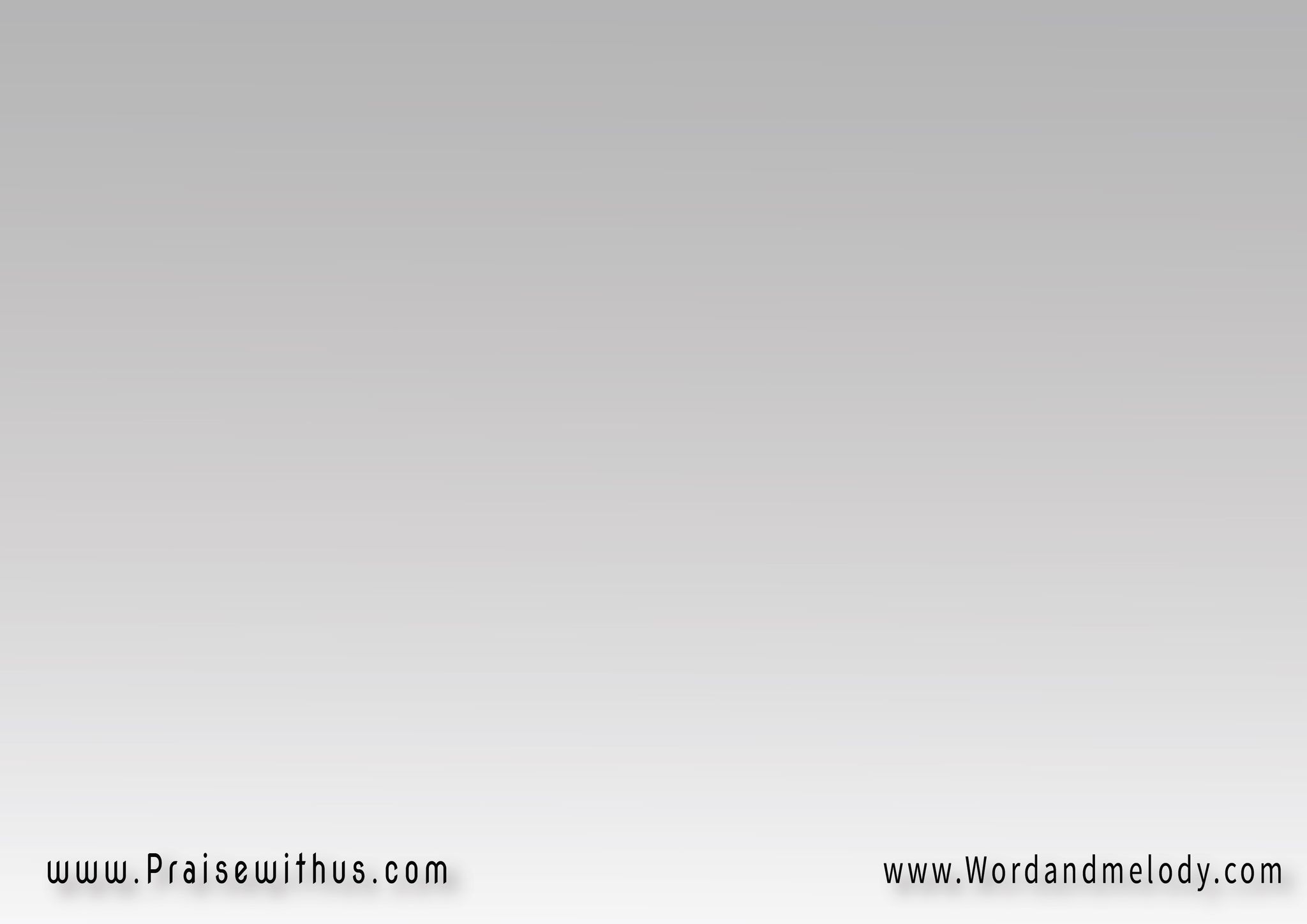 روح الله القـدوس 
تعـال تعـال
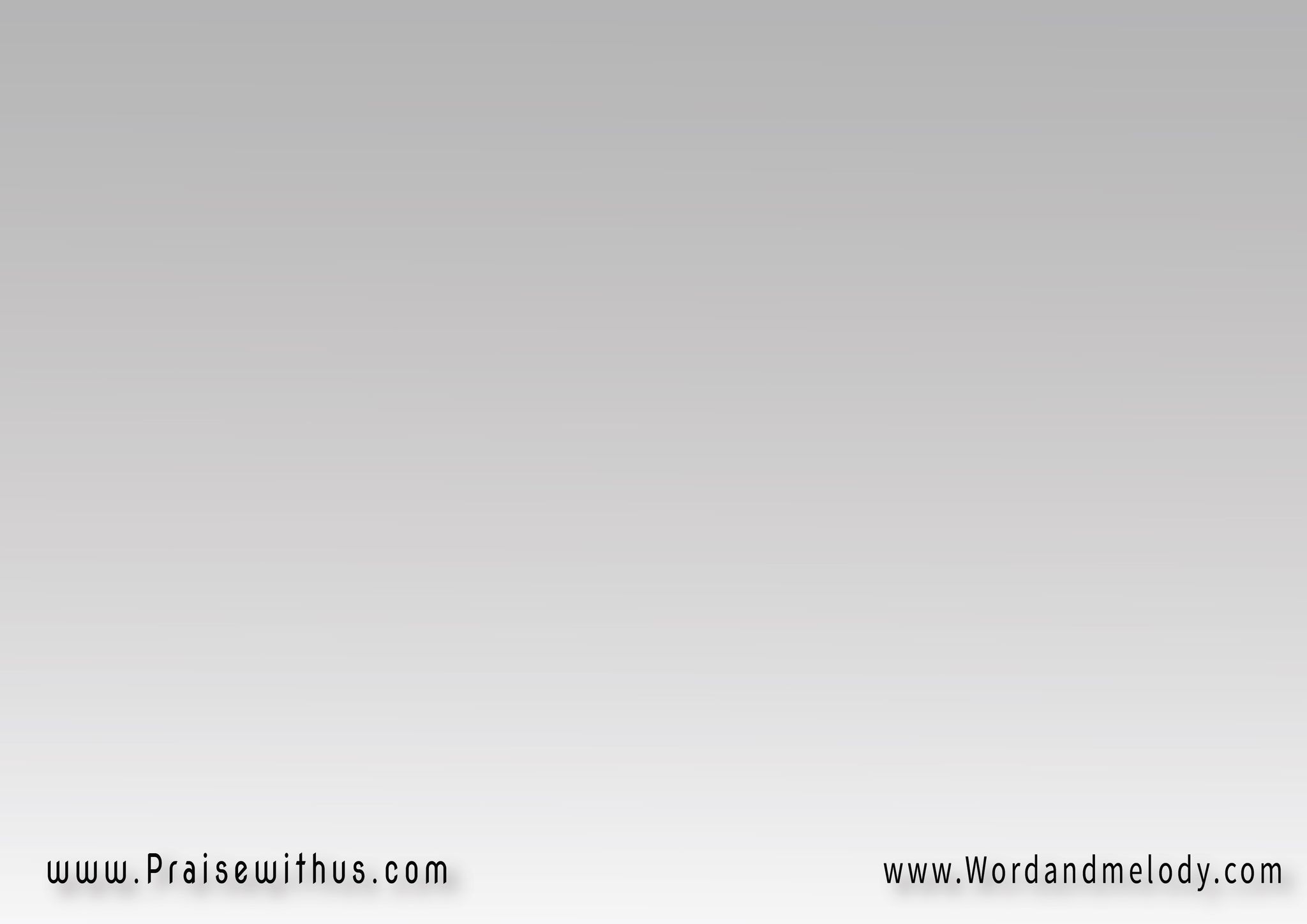 أسكن هنا وسطينا 
وبقوتك فض فينا
واروينا بمياه أنهارك 
واروينا بمياه أنهارك
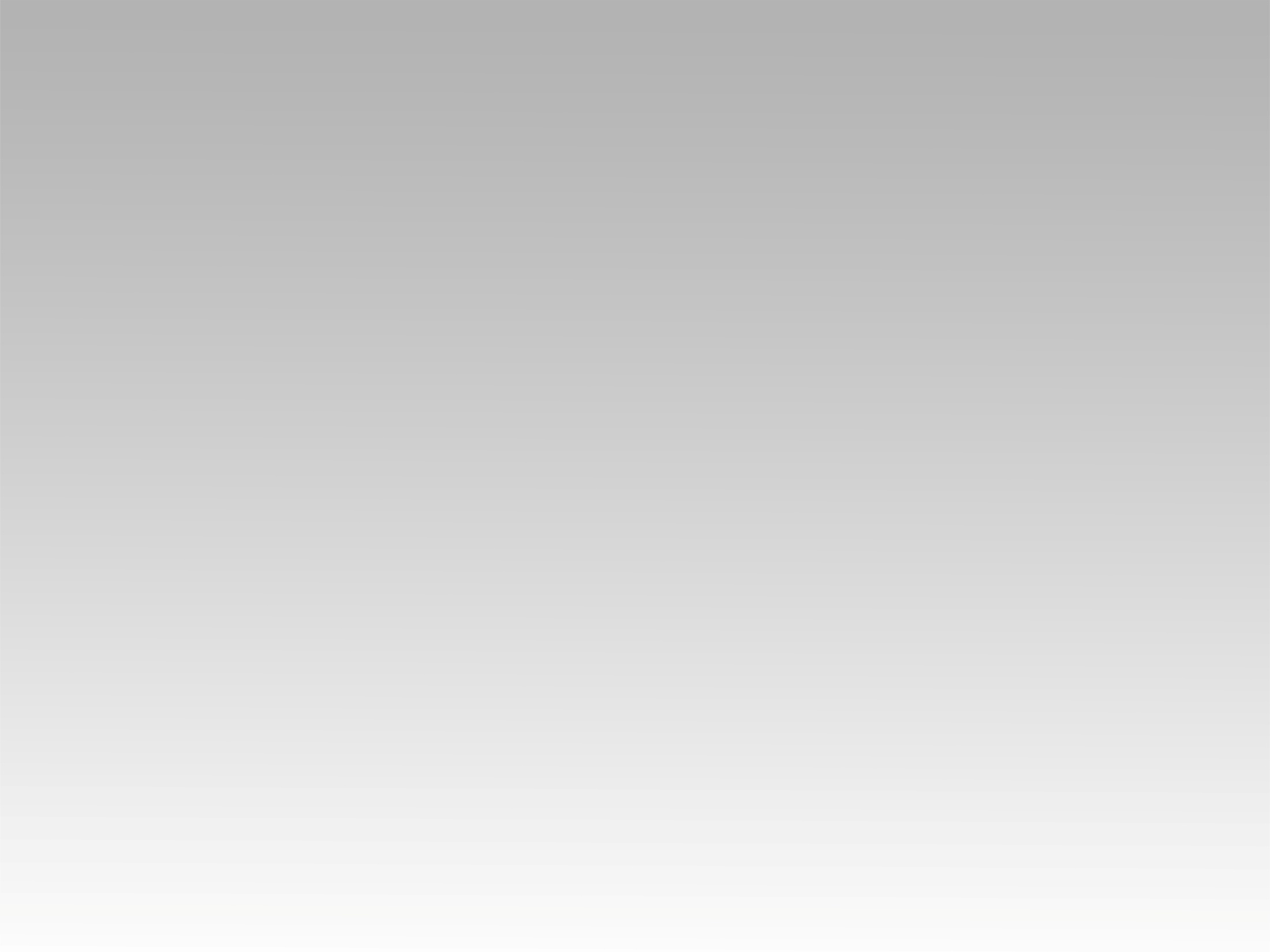 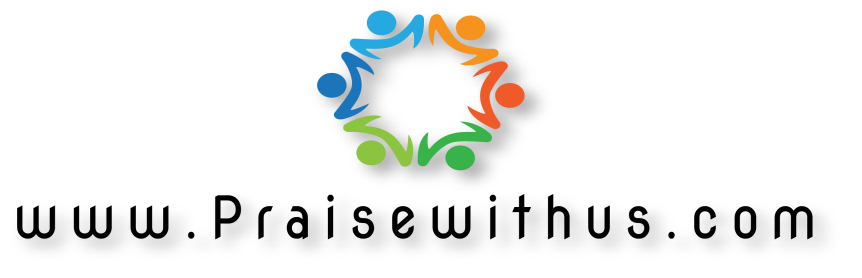